Encontro de Ciência e Inovação
2023
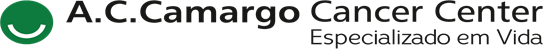 MANUAL DE ORIENTAÇÕES NUTRICIONAIS PARA PACIENTES COM CÂNCER DE MAMA
L. Y. Omae; J.P. Freitas; A.V. Firmino; L.N. Carniatto; T.M. Miola
INTRODUÇÃO	OBJETIVO	RESULTADOS E CONCLUSÃO
RESULTADO: O manual aborda orientações sobre  alimentação e hábitos saudáveis, a importância do controle  de peso ao longo do tratamento, os tipos de tratamento e  os manejos nutricionais de acordo com os efeitos  colaterais, a cicatrização no pós-operatório (Figura 2) e  enfatiza a importância do acompanhamento no  ambulatório de nutrição ao longo da jornada do paciente  (Figura 3).
Figura 3 – Página do manual com as orientações sobre o
acompanhamento ambulatorial
O câncer de mama é o mais incidente, prevalente e com  maior mortalidade no sexo feminino¹. O tratamento  depende do estadiamento, fatores prognósticos, idade,  status da menopausa, estado geral de saúde e preferências  do paciente. Sendo os principais tipos de tratamento a  cirurgia, radioterapia, quimioterapia, hormonioterapia,  imunoterapia e terapia-alvo². A obesidade é um dos  principais fatores de risco do câncer de mama e de outras  doenças crônicas, além de estar associada a piores  prognósticos e recidiva da doença3,4,5. Estudos feitos com  pacientes com câncer de mama mostraram um padrão  alimentar de alto teor calórico e baixo teor de nutrientes,  mostrando a importância da terapia nutricional nesse  grupo3,5,6,7. O acompanhamento nutricional ao longo do  tratamento oncológico diminui os riscos nutricionais,  podendo assim, contribuir para uma melhor qualidade de  vida do paciente8,9,10.
Figura 1 – Capa do manual de orientações nutricionais para pacientes
com câncer de mama
Elaborar manual educativo sobre nutrição e câncer de  mama (Figura 1), para uso na prática clínica do hospital AC  Camargo Cancer Center.
MÉTODOS
O	manual	foi	desenvolvido	com	base	em	dados	de
literatura	obtidos	a	partir	de	pesquisas	bibliográficas
realizadas em base de dados (Science Direct, PubMed,  UpToDate e Periódicos da Capes) e  protocolos  institucionais da equipe de Nutrição do AC Camargo Cancer  Center.
Figura 2 – Página do manual com as orientações sobre cicatrização
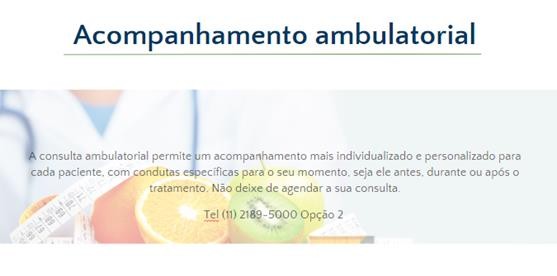 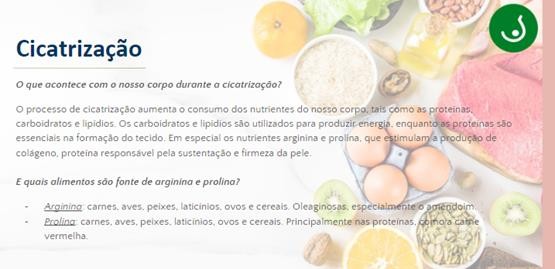 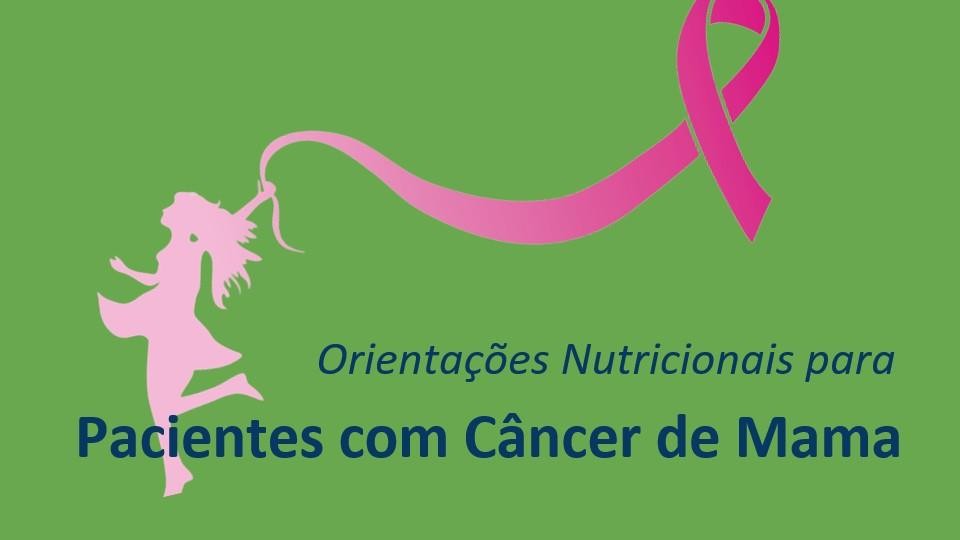 CONCLUSÃO: Manual educativo para os pacientes com  câncer de mama foi elaborado contemplando as  orientações nutricionais realizadas na prática clínica do AC  Camargo Cancer Center.
Sung H, Ferlay J, Siegel RL, Laversanne M, Soerjomataram I, Jemal A et al. Global Cancer Statistics 2020: GLOBOCAN Estimates of Incidence and Mortality Worldwide for 36 Cancers in 185 Countries. Ca Cancer J Cl in. 2021;71:209–249;
McDonald ES, Clark AS, Tchou J, Zhang P, Freedman GM. Cl inical Diagnosis and Management of Breast Cancer. J Nucl Med. 2016;57:9S–16S; 3. Oliveira DR, Carvalho ESC, Campos LC, Leal JA, Sampaio EV, Cassali GD. Avaliação nutricionalde
pacientes com câncer de mama atendidas no Serviço de Mastologiado Hospital das Cl ínicas, Belo Horizonte (MG), Brasil. Cien Saúde Colet. 2014;19(5):1573-1580; 4.Lee K, Kruper L, Dieli-Conwright CM, Mortimer JE. The Impact of Obesity on
Breast Cancer Diagnosis and Treatment. Curr Oncol Rep. 2019;21:41; 5.Federação das Indústrias do Estado de São Paulo. Instituto Brasileiro de Opinião Pública e Estatística. O perfil do consumo de alimentos no Brasil: Projeto Brasil Food Trends
2020. São Paulo: FIESP, 2010; 6.Instituto Brasileiro de Geografia e Estatística. Pesquisa de orçamentos familiares 2008-2009: análise do consumo alimentar pessoal no Brasil. Rio de Janeiro: IBGE, 2011; 7. Souza MC, Zastrow PK, Coser MP.
Avaliação nutricional e comportamento alimentar entre mulheres em tratamentode câncer de mama. Research, Society and Development. 2021;10(13); 8. Platek ME, Johnson J, Woolf K, Makarem N, Ompad DC. Availability of outpatient clinical
nutrition services for patients with cancer undergoing treatment at Comprehensive Cancer Centers. J Oncol Pract. 2015;11(1):1-5; 9. Levin RM. Nutrition the 7 Vital Sign. Oncology Issue. 2010:32-35; 10. Si lva HGV, Andrade CF, Moreira ASB.  Dietary intake and nutritional status in cancer patients; comparing adults and older adults. Nutr Hosp. 2014;29(4):907-12.